Global Commercial Agriculture
An analysis of the world’s commercial agriculture by region.
Class research on countries/regions commercial agricultural economies.
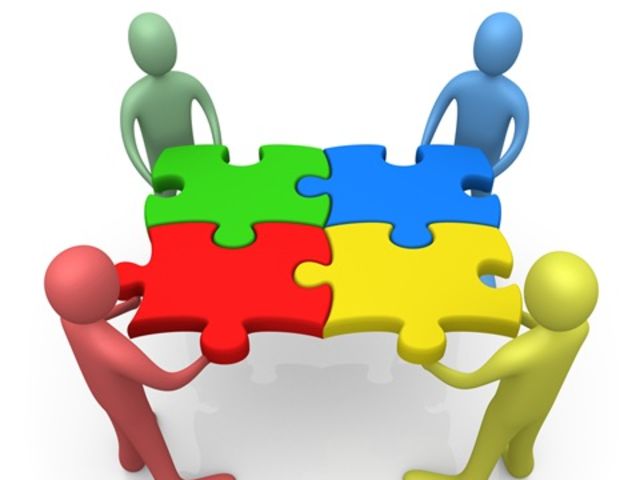 Research and work will be done in groups
Groups determined by teacher
Every student in each group is responsible for a country
Every student in each group will contribute
Grading will be on an individual basis as well as a group basis
Commercial Agricultural Regions
The Americas: USA, Canada, Argentina, Brazil, Mexico, Dominican Republic
Europe: France, UK, Germany, Spain, Italy, Greece, Russia, Poland, Ukraine 
Africa: Nigeria, Mozambique, Zimbabwe, Egypt, South Africa, Ethiopia, Morocco, Ghana
SE/SW Asia: Papua New Guinea, Singapore, Philippines, Vietnam, Indonesia, Thailand, Malaysia, Turkey, Israel 
East/South Asia: China, India, Japan, South Korea, Taiwan, Bangladesh
Student Product: PPT/Google Slideshow
Group Collaboration Slides
Main Title Slide
Region relative location in world
Each individual country used location
Transitions (if used)

Individual Slides
Country title slide with brief description
Agricultural land use of the country
Commercial agriculture situation in the country
Agricultural exports
The future of the agricultural economy of the country
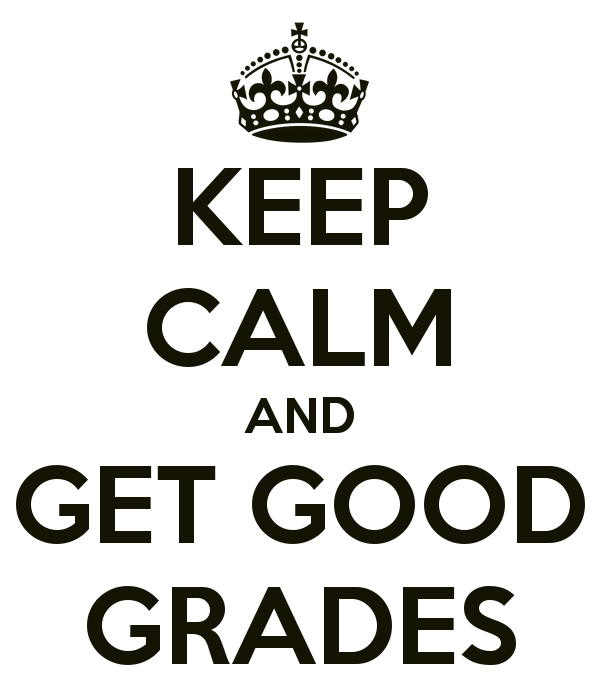 Assessment
Each student will receive a “group” grade based on the quality of the final product   and how well the group worked together
Individual grades will be given for each student’s work on their assigned country
Grades in this area will be based on accuracy of work, completeness of work, aesthetics of work, assessment of your country’s future